留学体験発表会
毎週月曜　ランチアワー(12:05-12:40) 開催！
　先輩の留学体験を聞きに、
　お弁当持参で iCoToBa Activity Space へ集まろう。
　今回は…
4月15日(月曜日)　　
 中国 四川師範大学での
体験を報告！
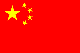 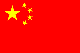